SASSE FALL ELECTION 2023Presented byThe Election Committee
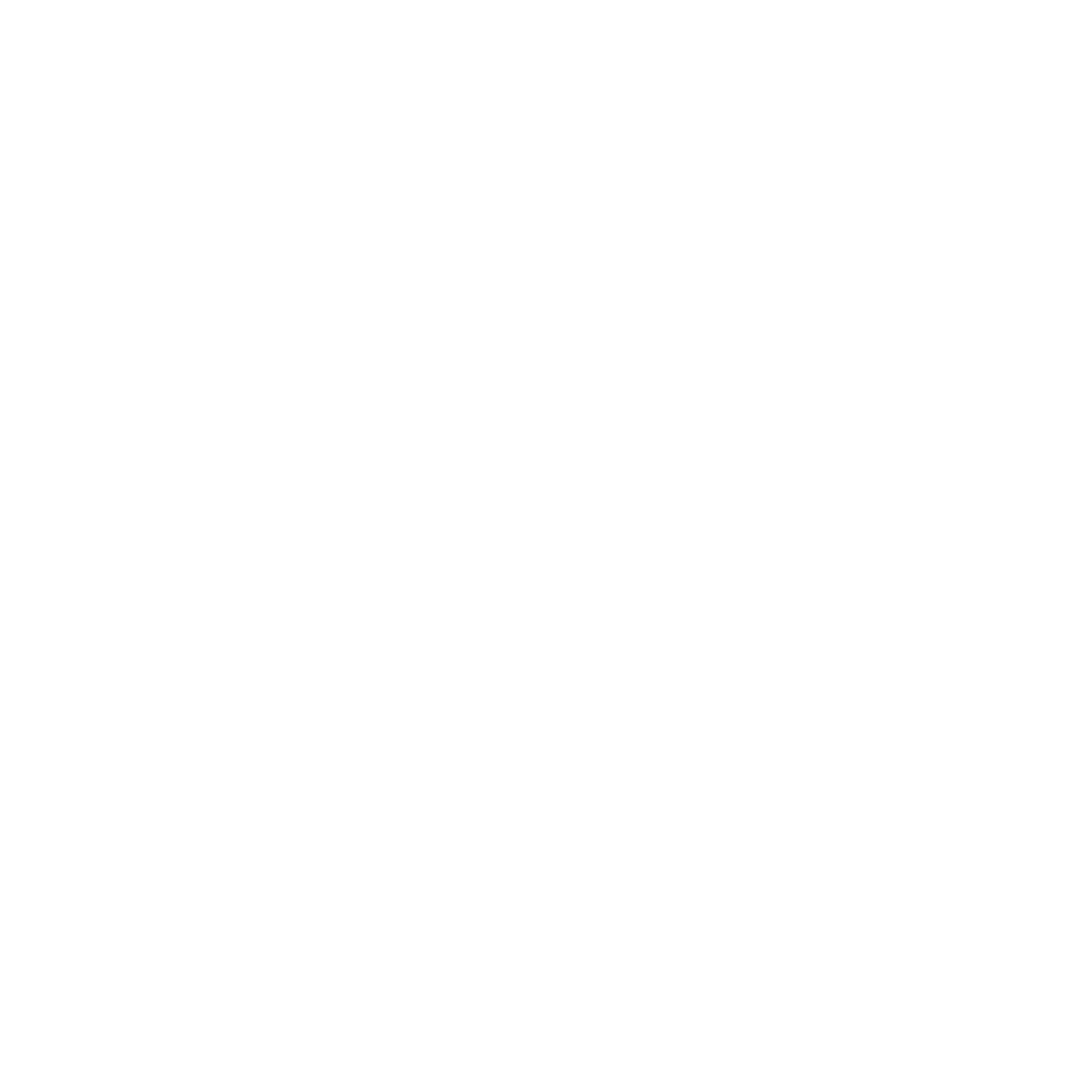 682 votes where cast in this election, which equals approx. 40,77% of the entitled SASSE members.
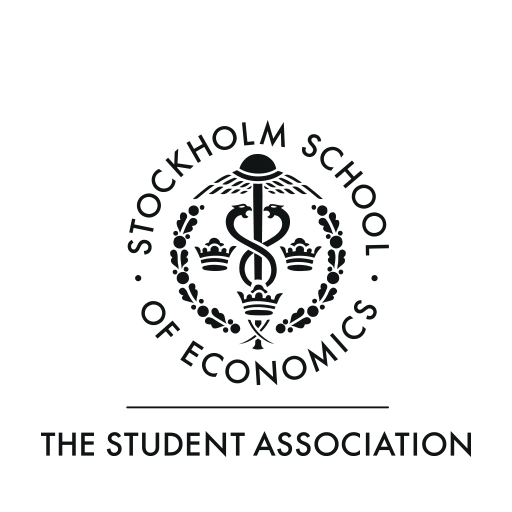 Fall Election 2022:835 voting members

Fall Election 2023:682 voting membersThis implies an approx. 18.33% decrease
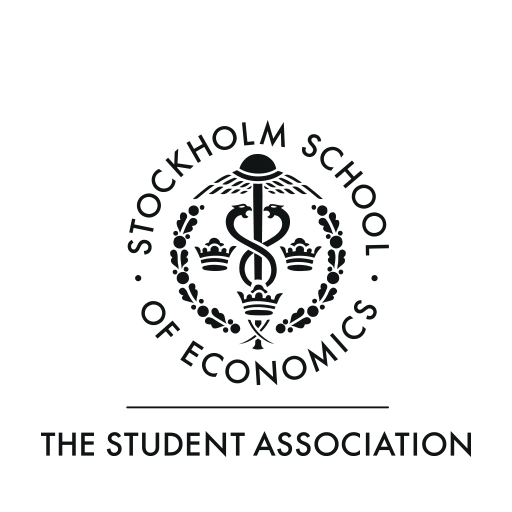 Tonight’s Order:
Internal Auditors
Ordinary Council Members
Board of Directors
President of the Entertainment Committee
President of the Sports Committee
President of the Tech Committee 
President of the International Committee 
President of the Social Committee 
President of the Media Committee
President of the Education Committee 
President of the Business Committee 
Treasurer
Vice President
President
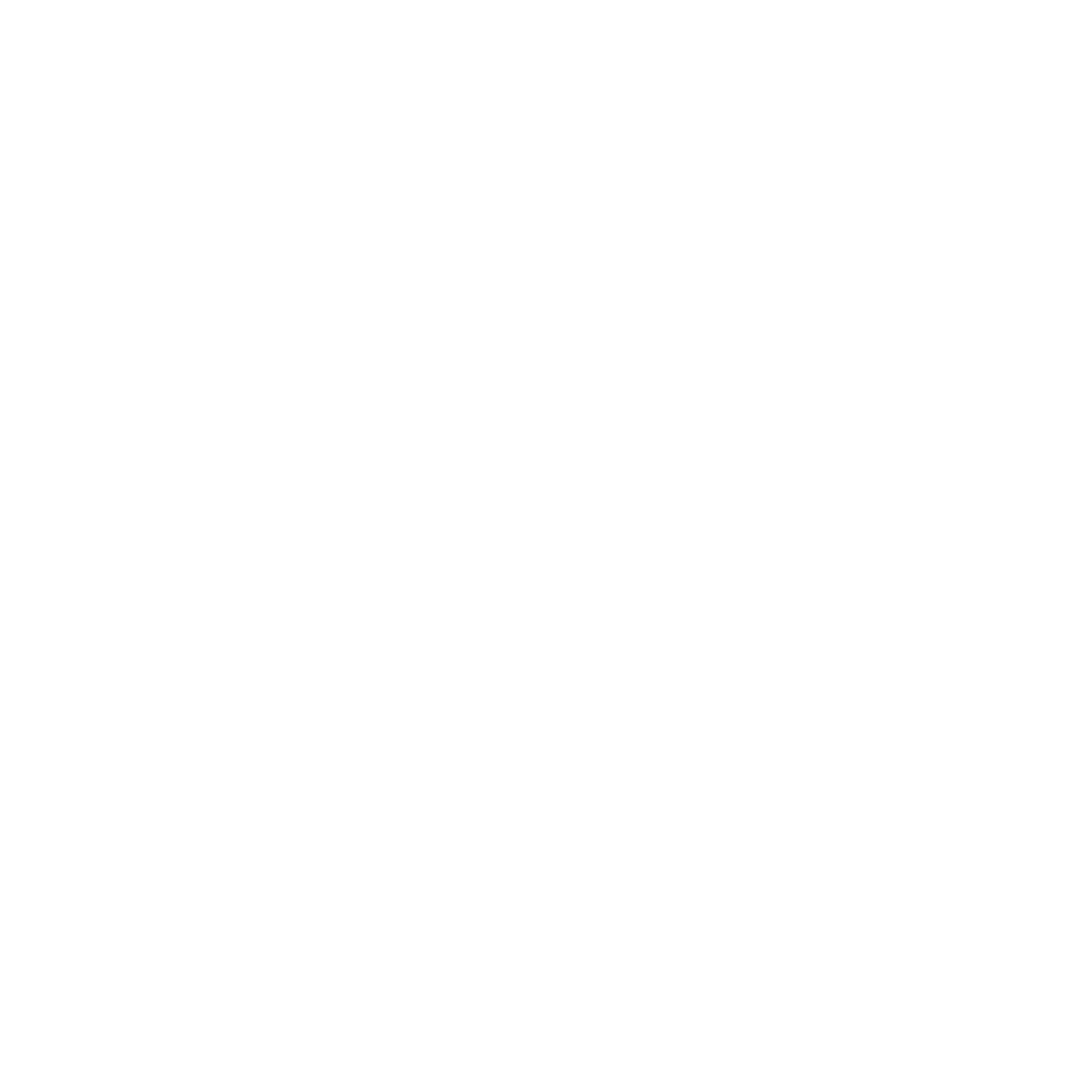 The Results…
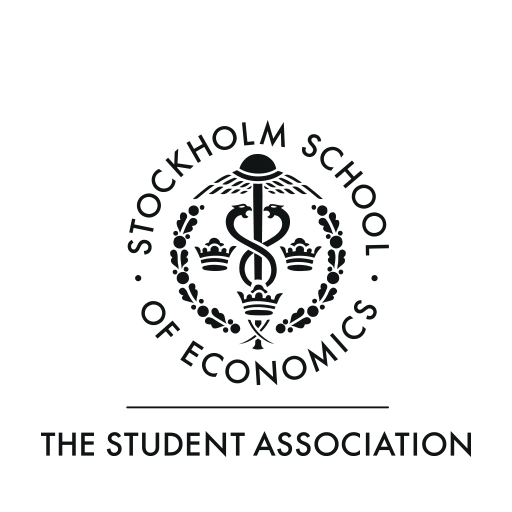 Internal Auditor
Internal Auditors
Blank Vote 446
Protest Votes 36
Vote 157
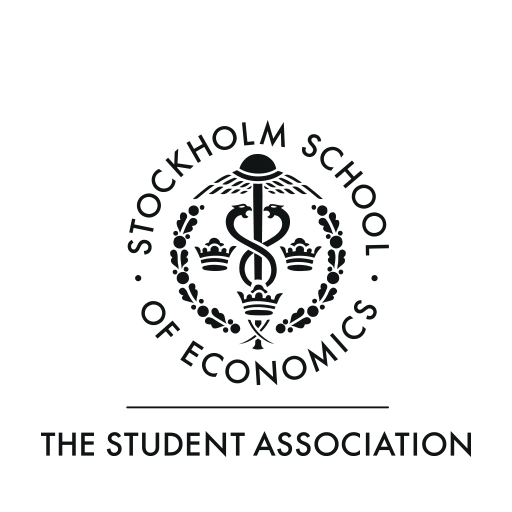 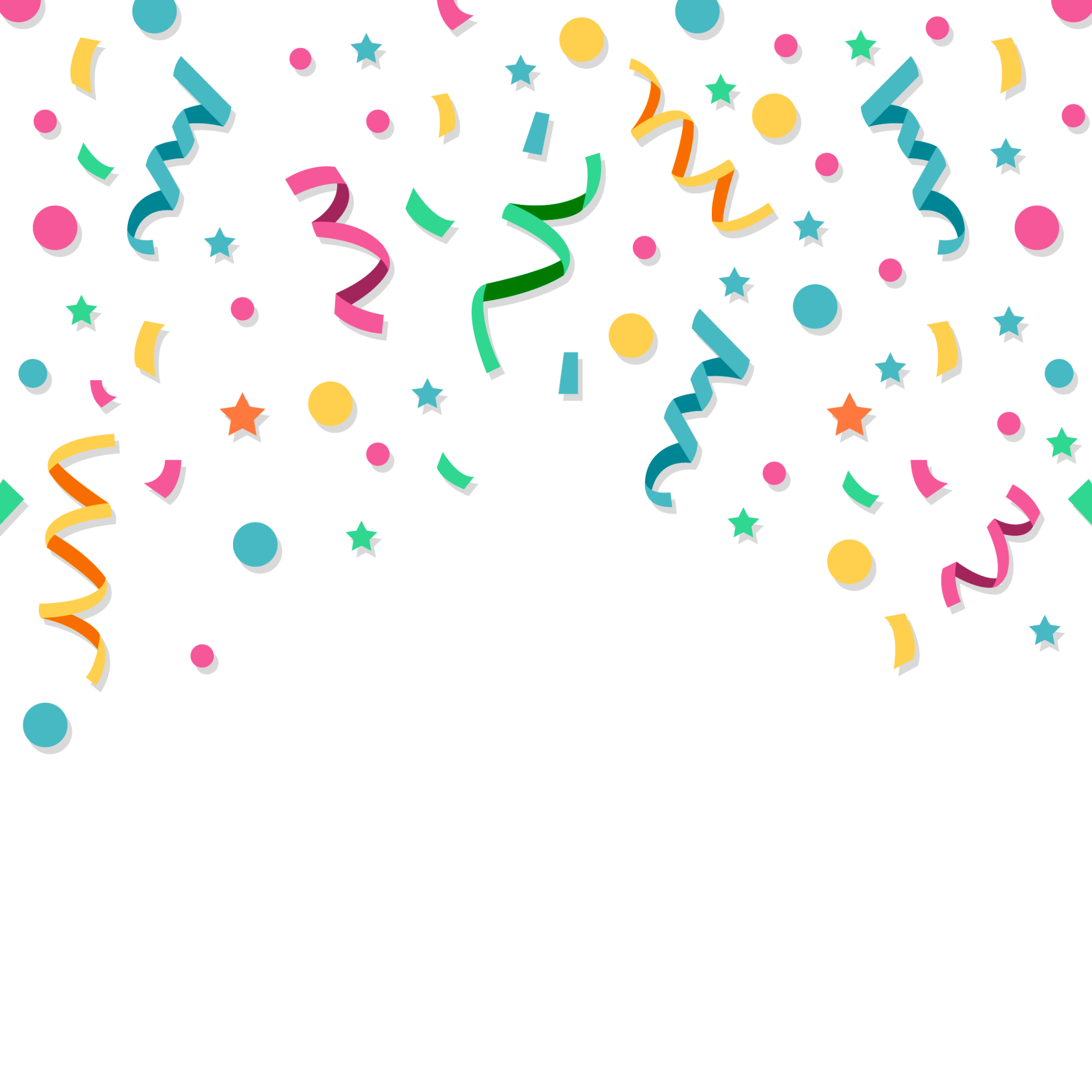 Internal Auditors
Milena Günther-Hanssen

Gabriel Fannberg
Ordinary Council Member
Ordinary Council Member
Protest Votes 26
Votes 433
Blank Votes 364
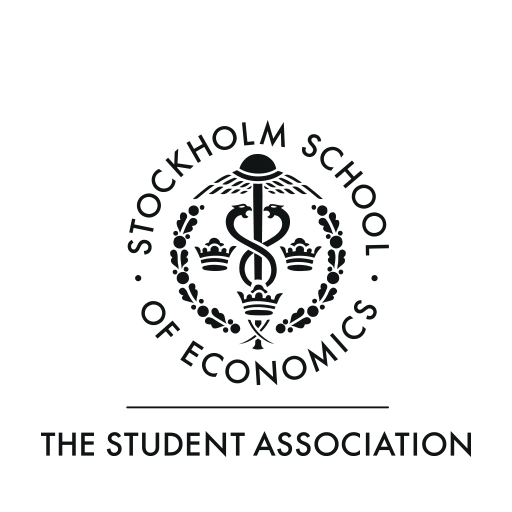 Ordinary Council Member
William Jez 40
Um E Hania 13
Felix Zurhorst 31
Evelina Stenseth 8
Niklas Schueler 16
Moa Oldeberg 35
Maral Batbaatar 43
Theodor Minnhagen 35
Ali Alex Nakhjavanpour 22
Ordinary Council Member
William Jez 41
Um E Hania 14
Felix Zurhorst 33
Niklas Schueler 16
Moa Oldeberg 39
Maral Batbaatar 46
Theodor Minnhagen 35
Ali Alex Nakhjavanpour 22
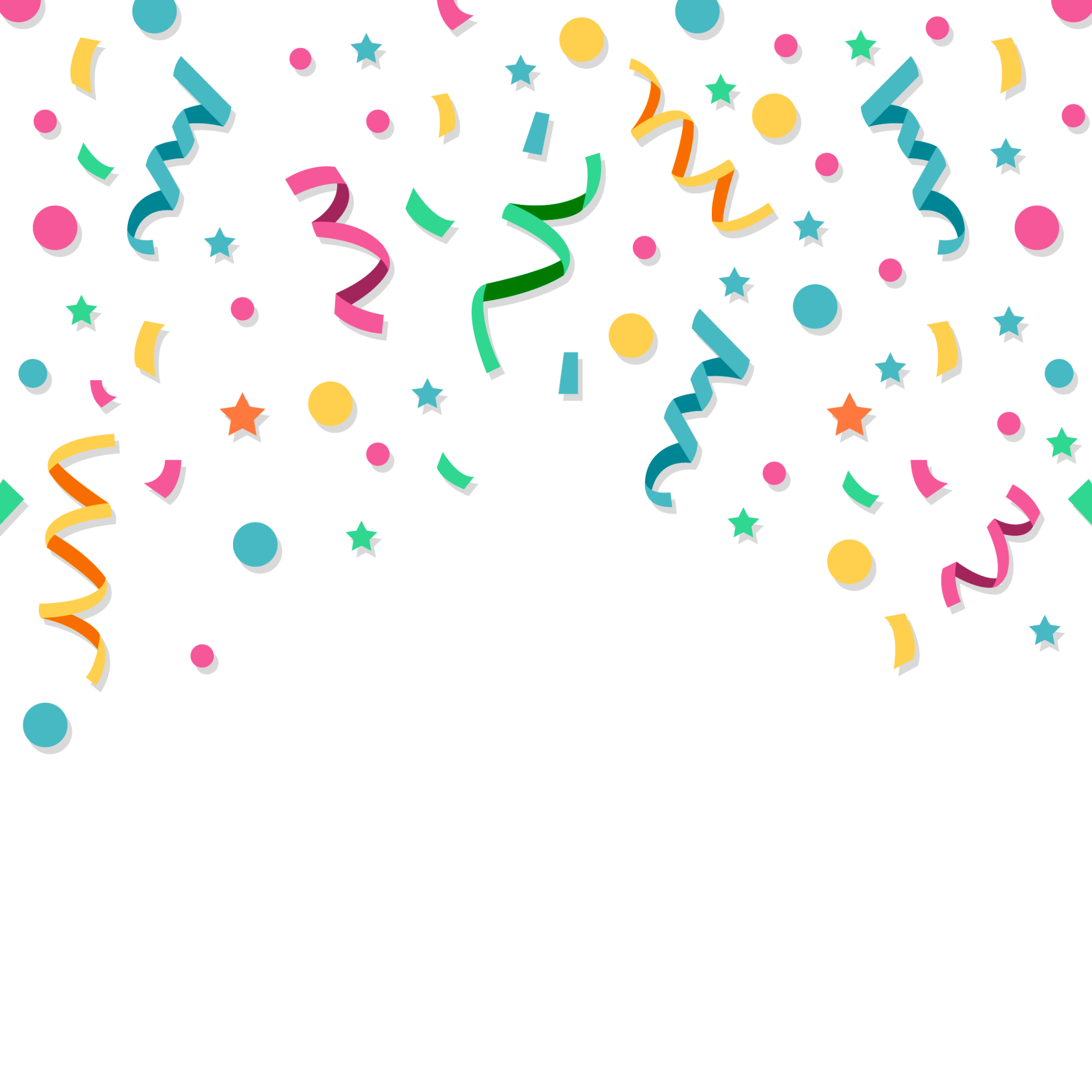 Ordinary Council Members
Theodor Minnhagen
Maral Batbaatar (conditional)
Felix Zurhorst
Moa Oldeberg
Ali Alex Nakhjavanpour
Niklas Schueler
William Jez
Board of Directors
Protest Votes 23
Votes 308
Blank Votes 312
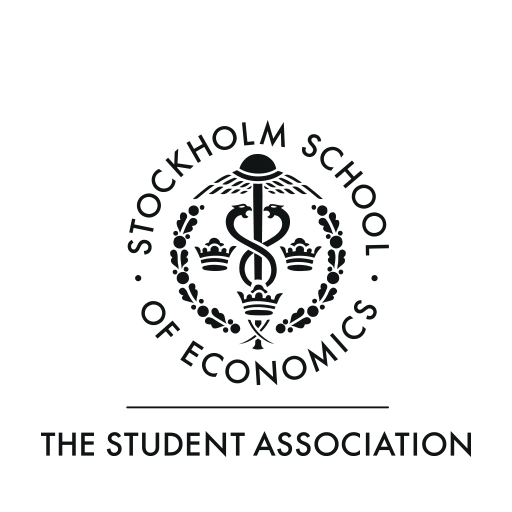 Board of Directors
Maral Batbaatar 84
Ava Gebhardt 96
Alexander von Renteln 65
Viktor Simov 62
Board of Directors
Maral Batbaatar 106
Ava Gebhardt 107
Alexander von Renteln 93
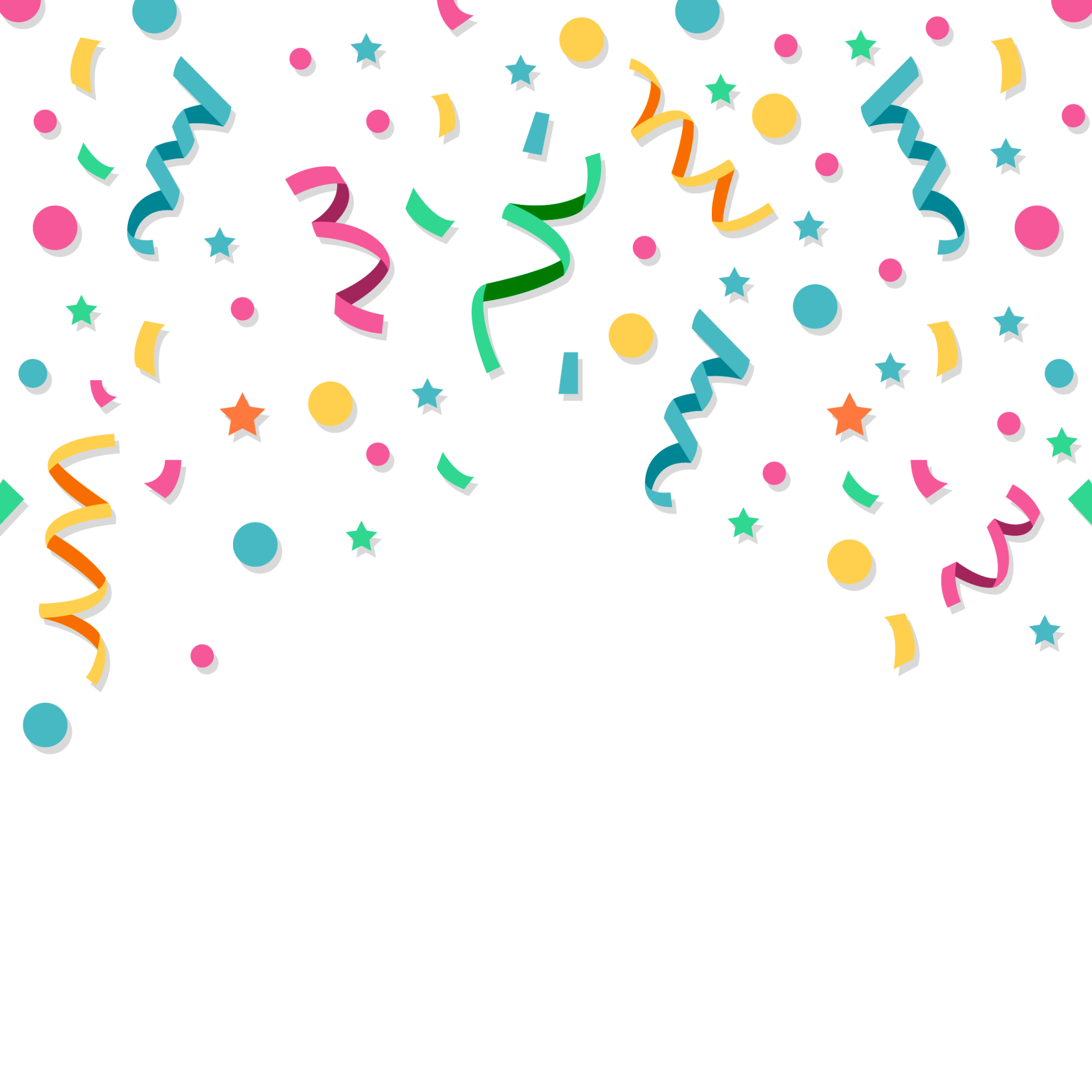 Board of Directors
Ava Gebhardt

Maral Batbaatar
Since Maral Batbaatar prioritized her position as Board of Directors, Um E Hania is elected Ordinary Council Member
Entertainment Committee
President of the Entertainment Committee
304
184
157
Protest Vote
Blank Vote
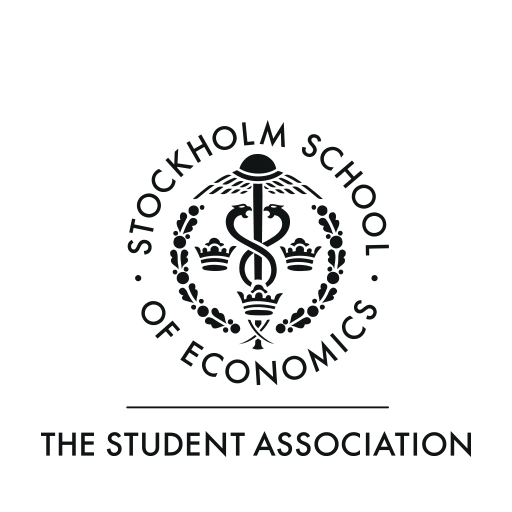 Erik Milburne
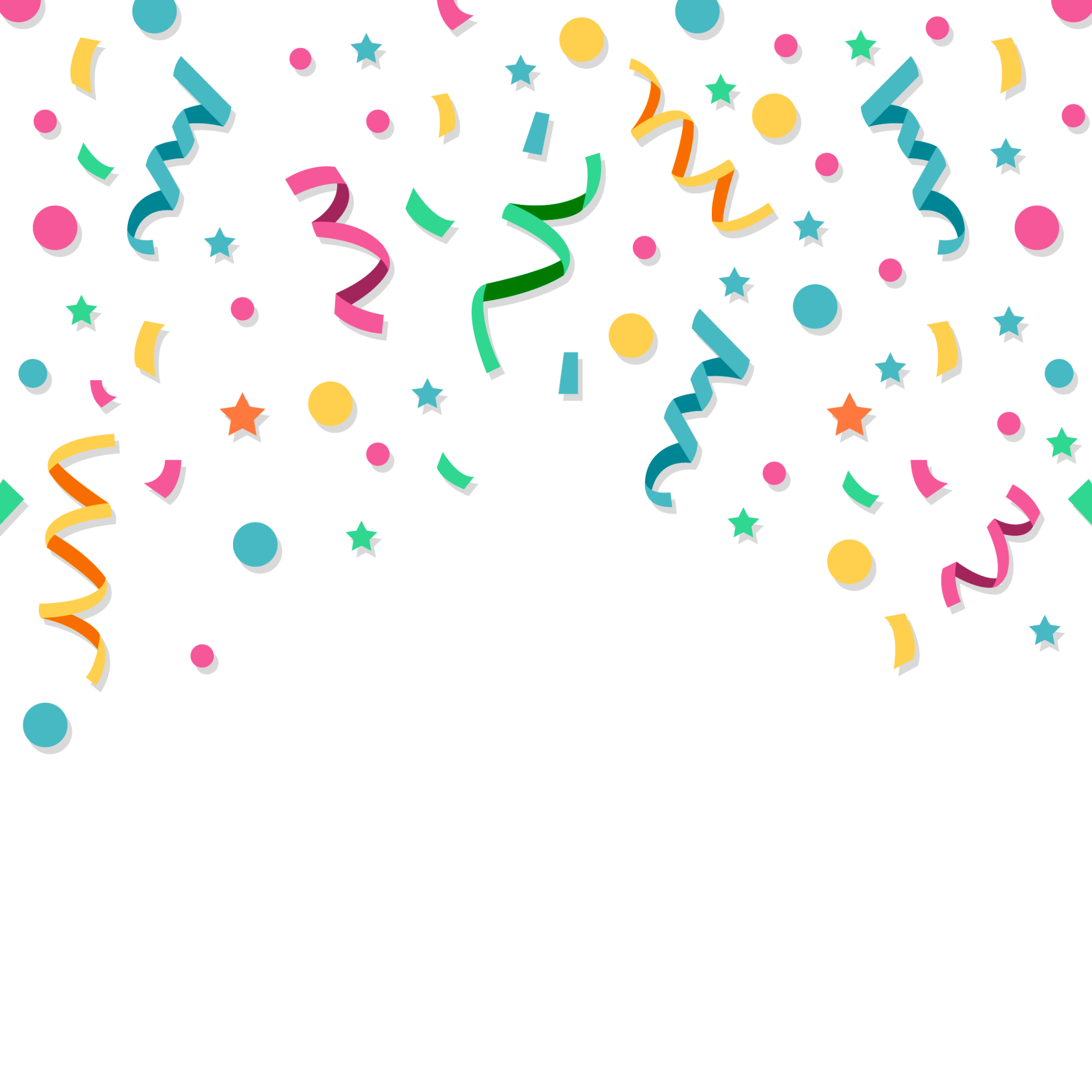 President of the Entertainment Committee
Erik Milburne
The Sports Committee
President of the Sports Committee
Protest Vote 14
Vote 441
Blank Vote 188
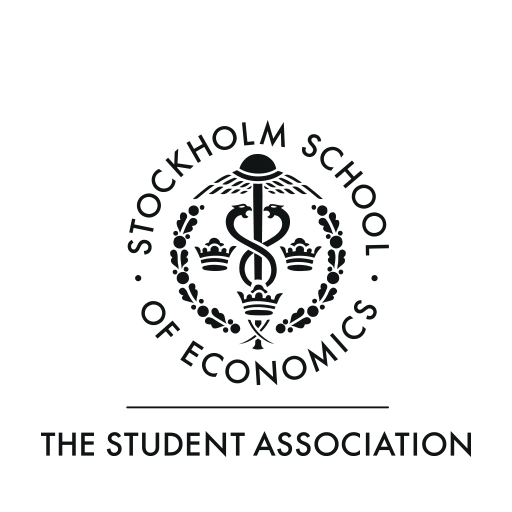 President of the Sports Committee
289
152
Joakim Falck
Amanda Hammarén
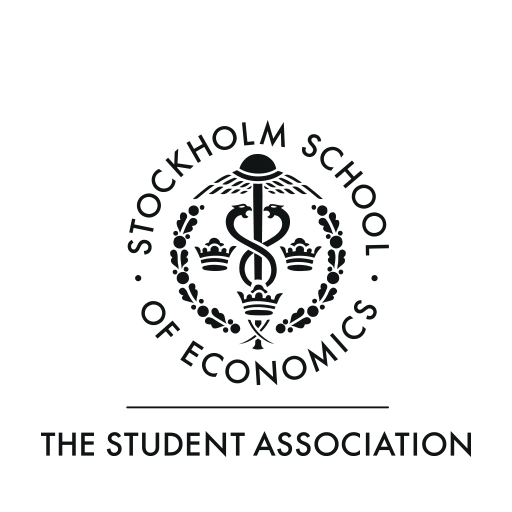 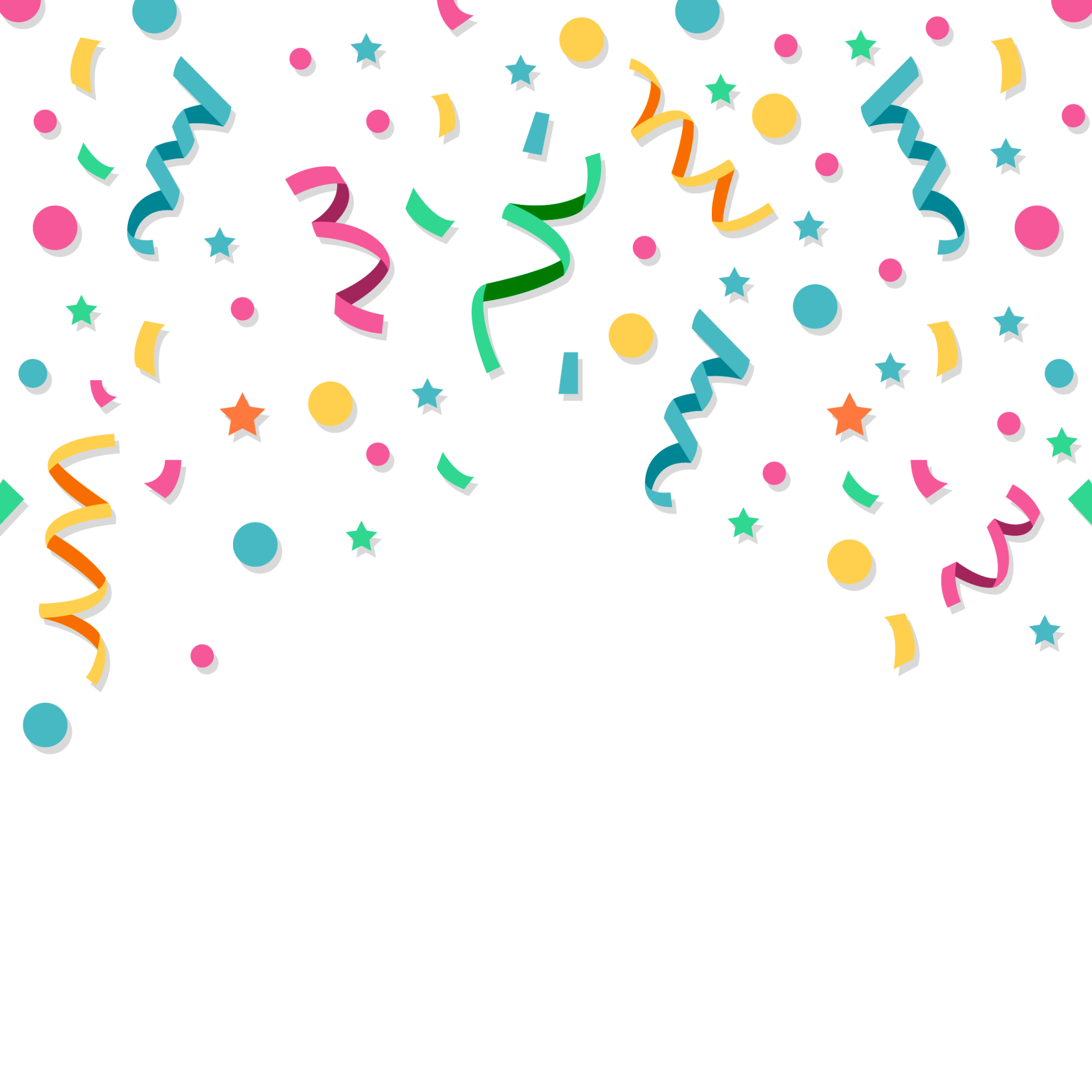 President of the 
Sports Committee
Amanda Hammarén
The Tech Committee
President of the  Tech Committee
Blank Vote 165
Protest Vote 24
Vote 456
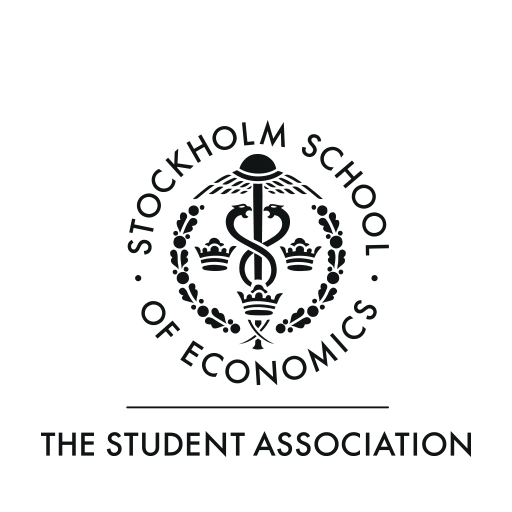 President of the  Tech Committee
258
198
Filippa Johnsson
Xilai Kuang
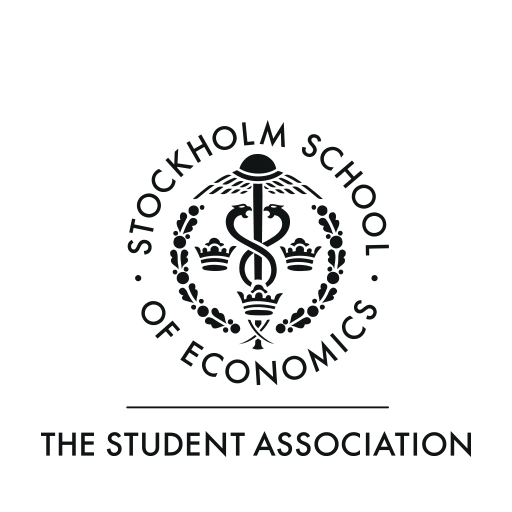 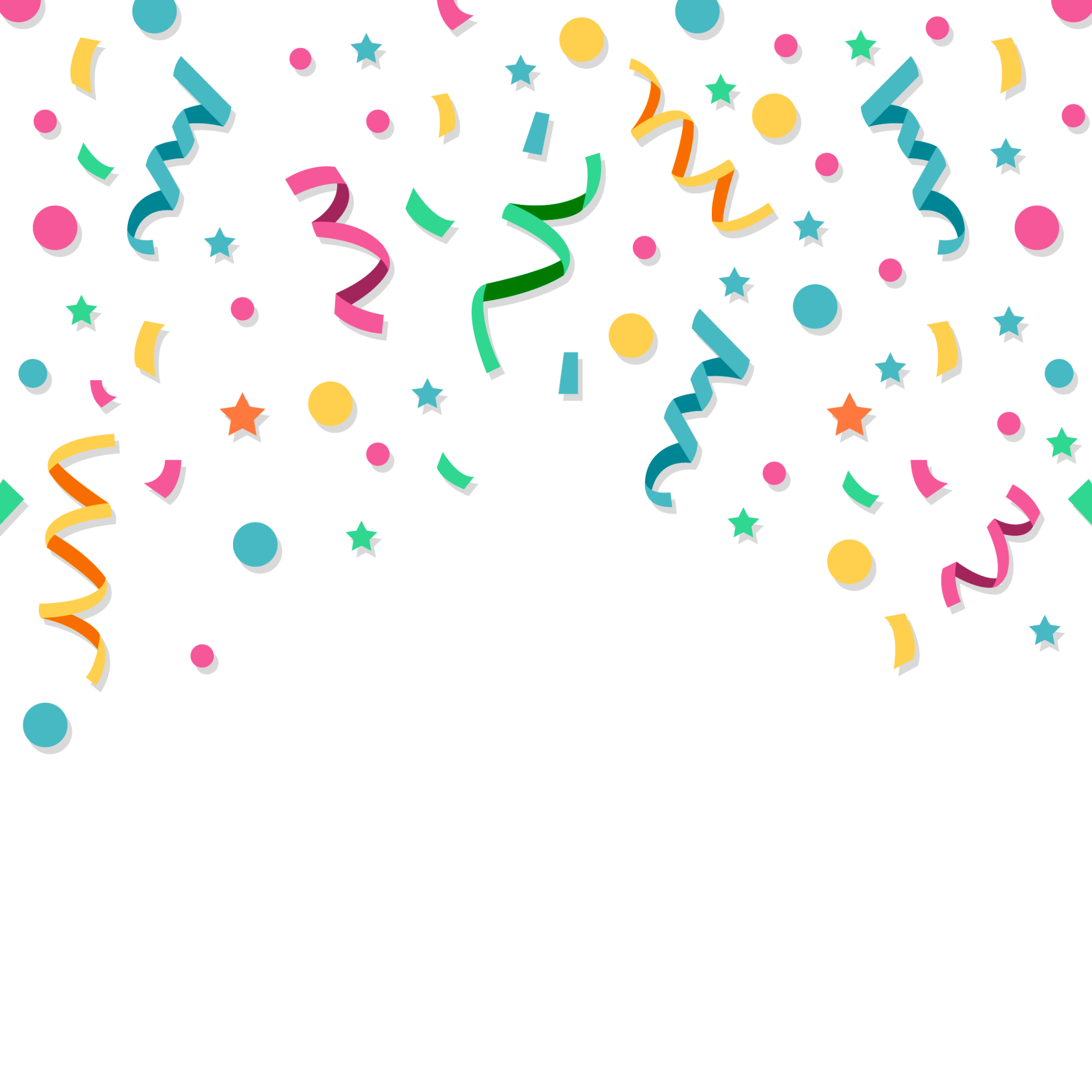 President of the Tech Committee
Filippa Johnsson
The International Committee
President of the International Committee
Blank Vote 150
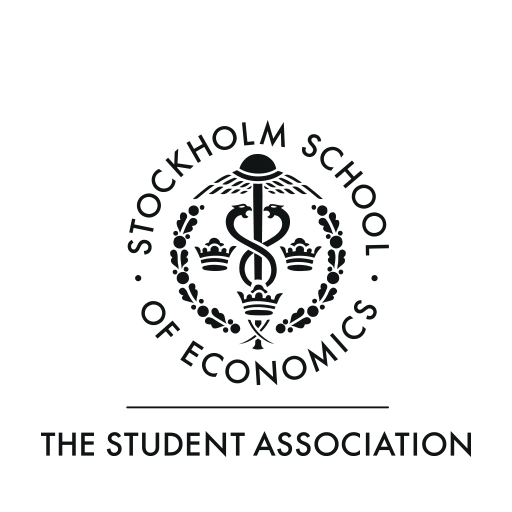 Protest Vote 16
Vote 481
President of the International Committee
361
120
Gustaf Crafoord Andersberg
Gus Dickinson
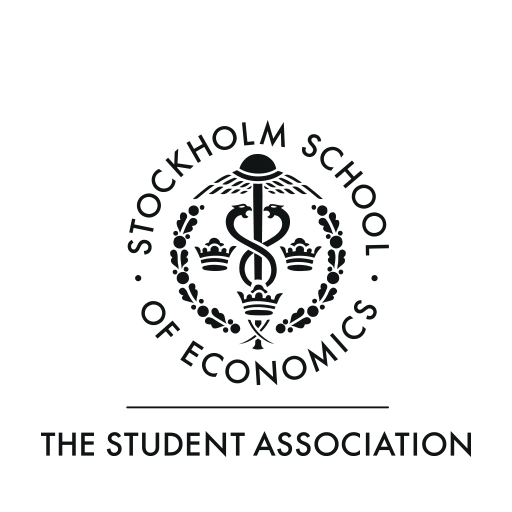 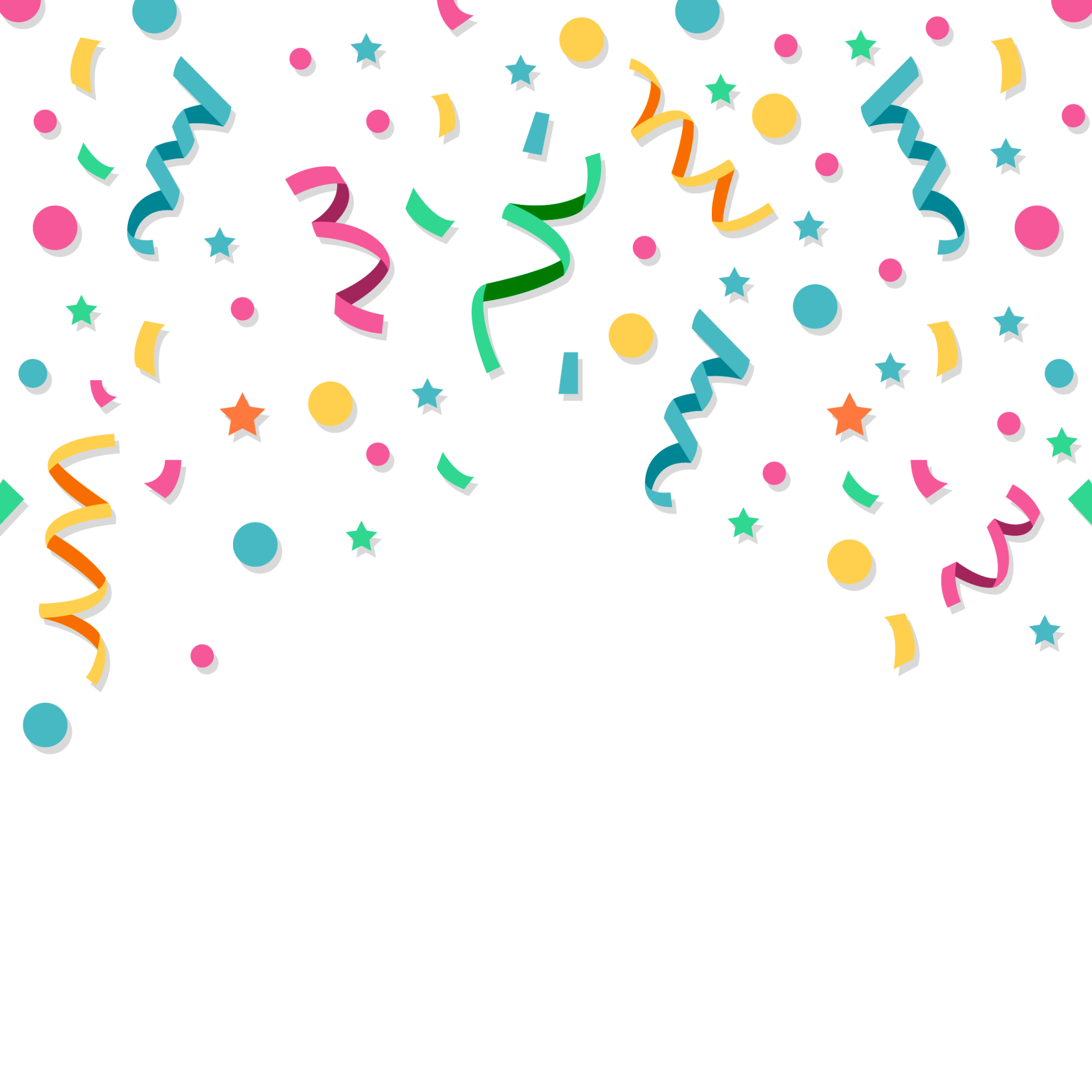 President of the International Committee
Gus Dickinson
The Social Committee
President of the Social Committee
Blank Vote 178
Protest Vote 28
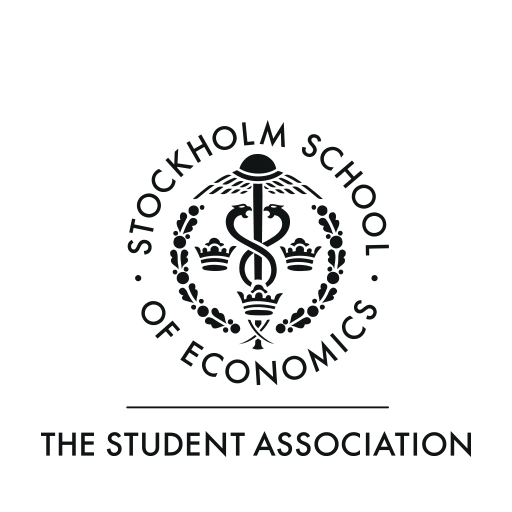 Vote 438
President of the Social Committee
227
211
Felipe Lindqvist
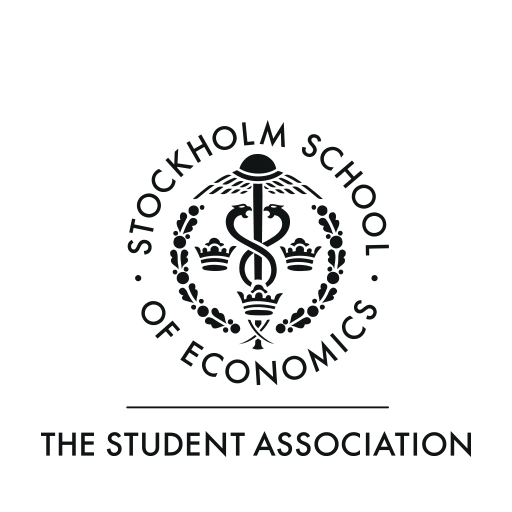 Tora Nilsson
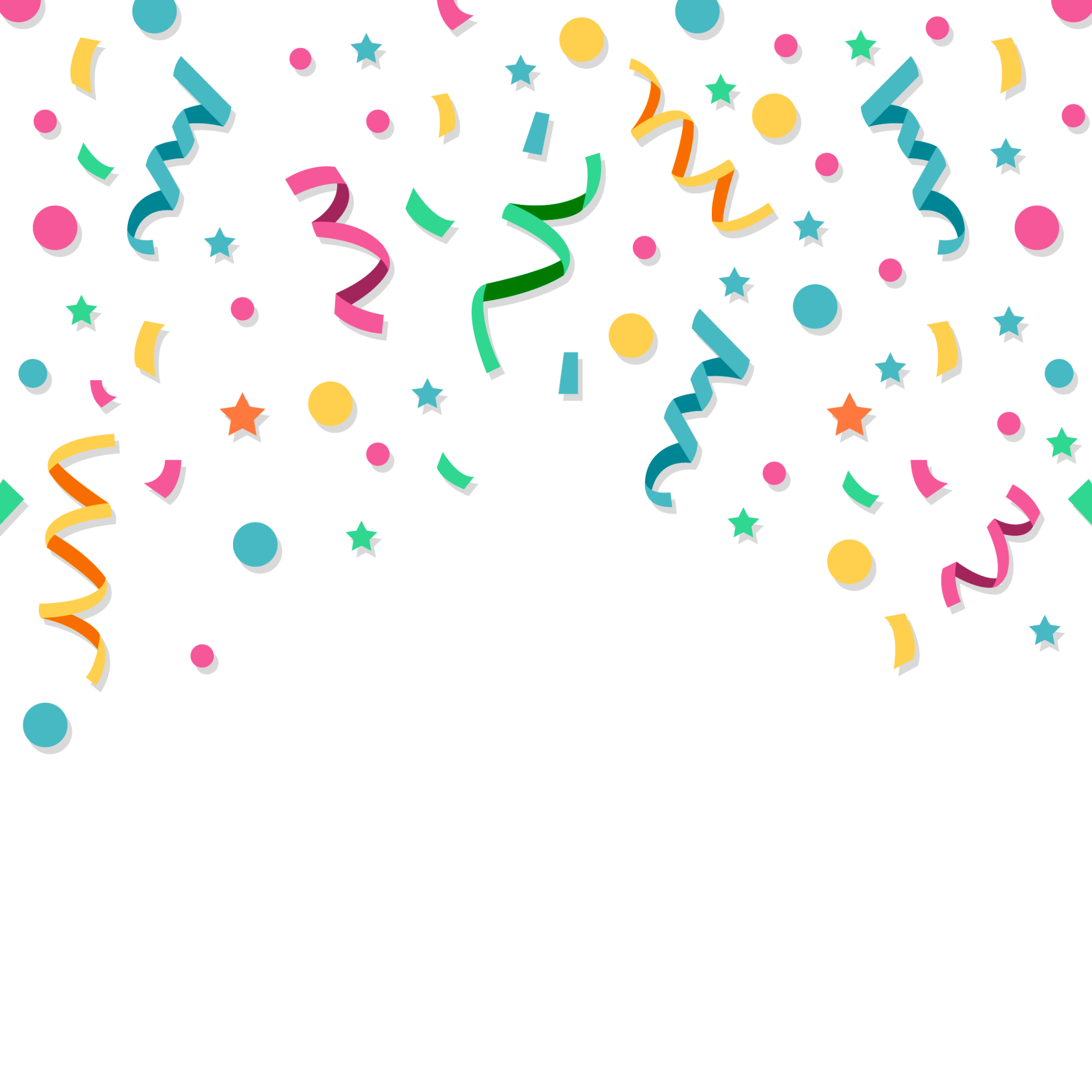 President of the Social Committee
Tora Nilsson
The Media Committee
President of the Media Committee
Protest Vote 10
Vote 438
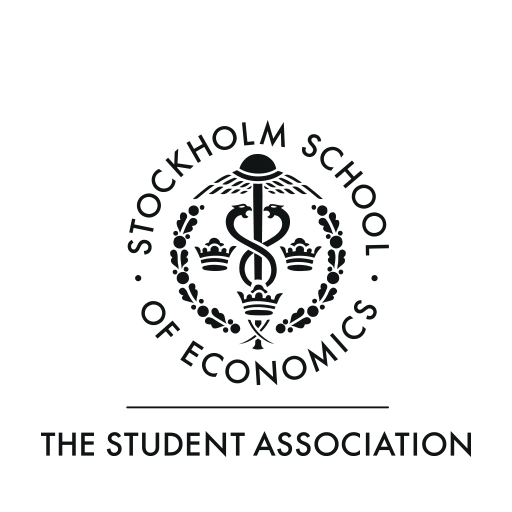 Blank Vote 197
President of the Media Committee
88
150
197
Linnea Müller
Sophie Harris
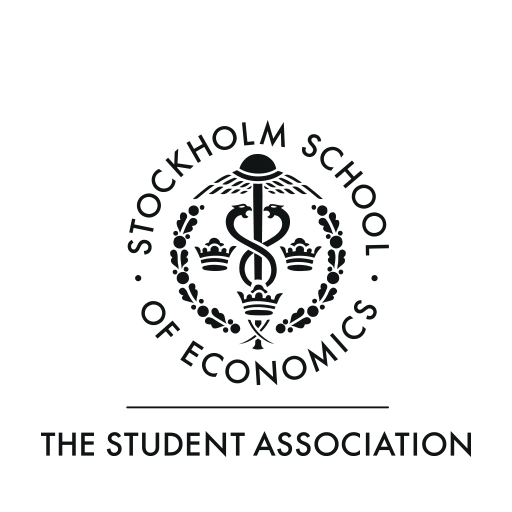 Felicia Höglund
President of the Media Committee
197
239
Linnea Müller
Sophie Harris
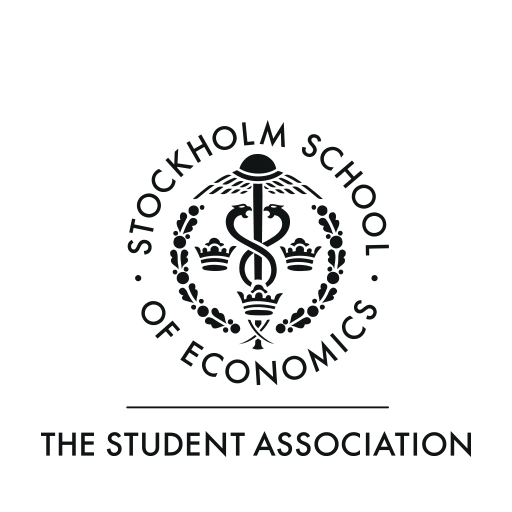 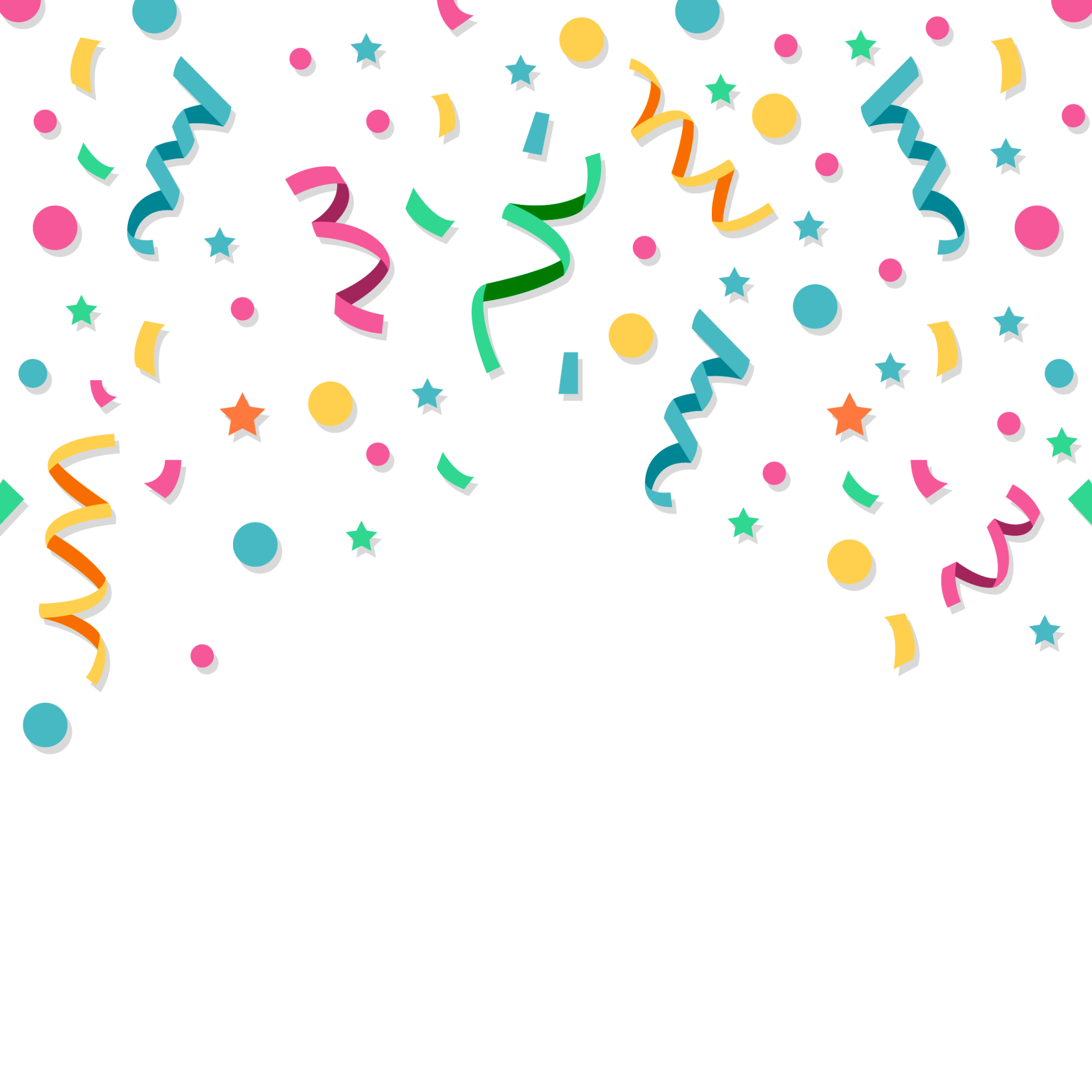 President of the Media Committee
Sophie Harris
The Education Committee
President of the Education Committee
Protest Vote 12
Vote 477
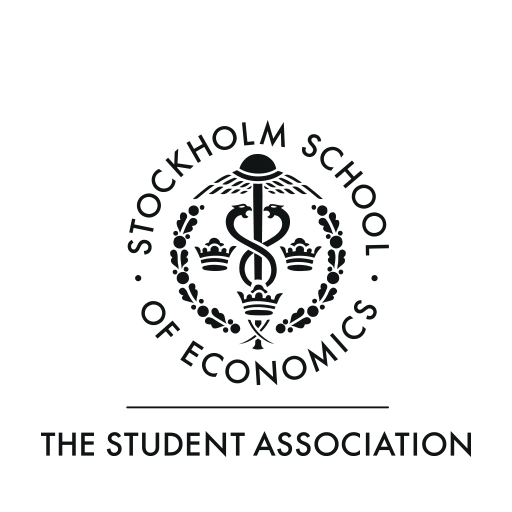 Blank Vote 159
President of the Education Committee
275
202
Maja Lestrup
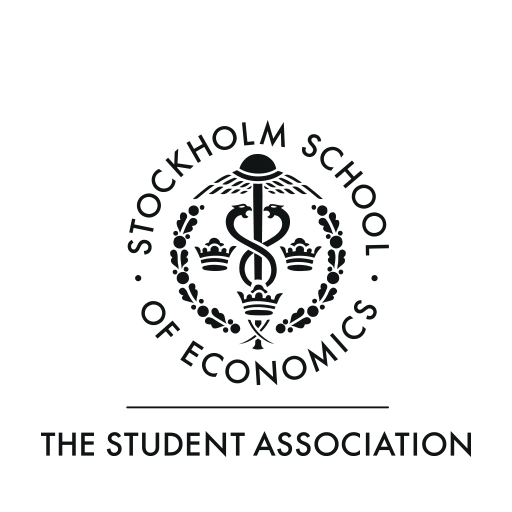 Gustav Jäger
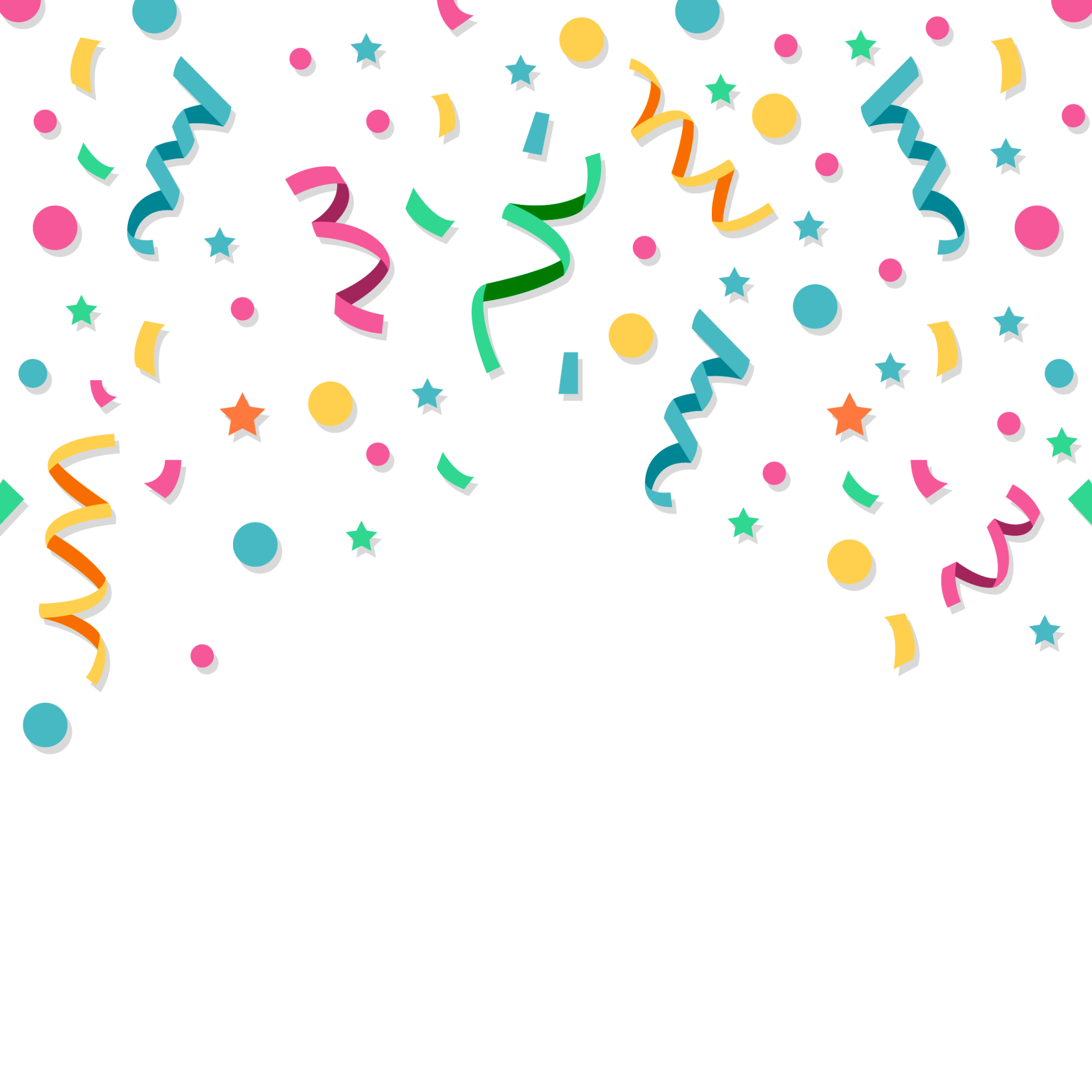 President of the Education Committee
Gustav Jäger
The Business Committee
President of the Business Committee
Protest Vote 20
Blank Vote 146
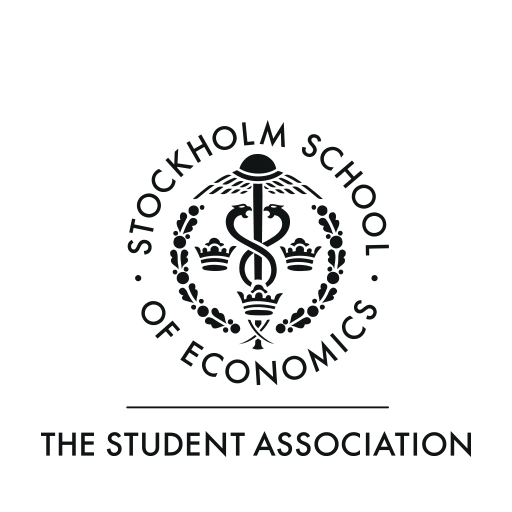 Votes 480
President of the Business Committee
331
149
Dinda Winkler
Ida Tindberg
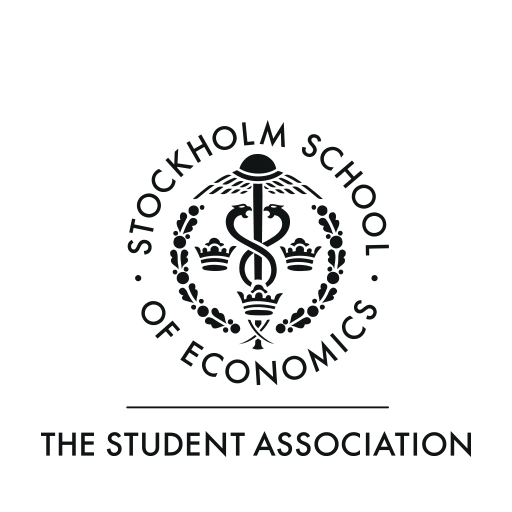 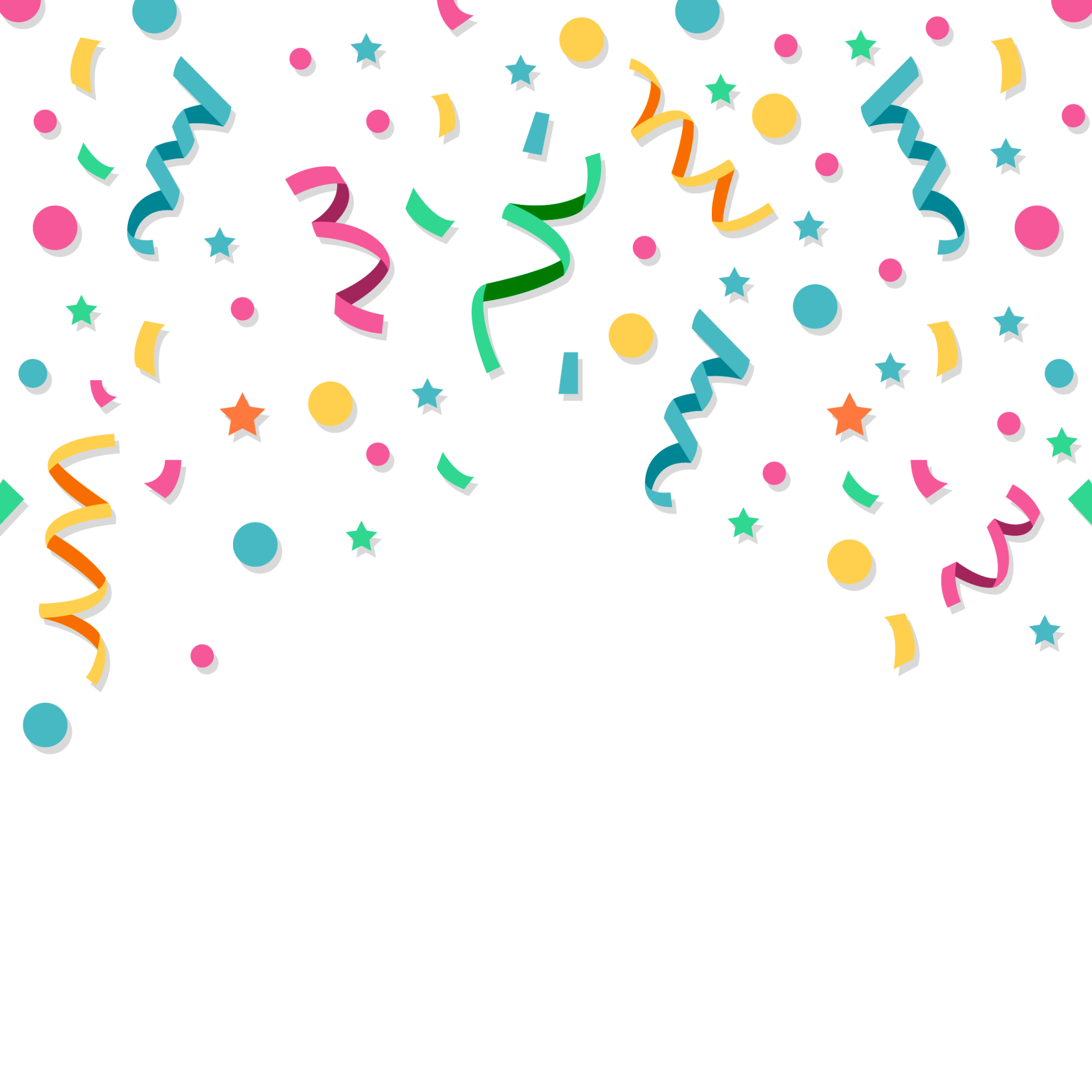 President of the Media Committee
Dinda Winkler
Treasurer of SASSE
Treasurer of SASSE
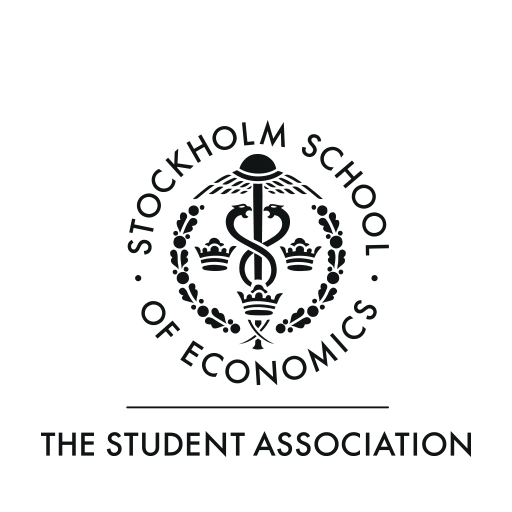 Protest Votes 13
Blank Votes 149
Votes 485
Treasurer of SASSE
299
185
Filip Sundin
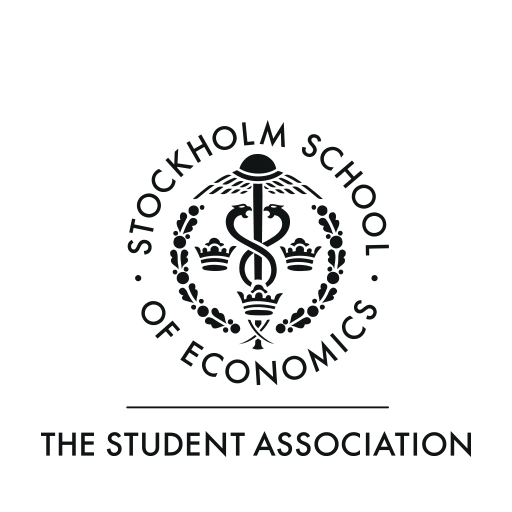 Isabelle Ekman
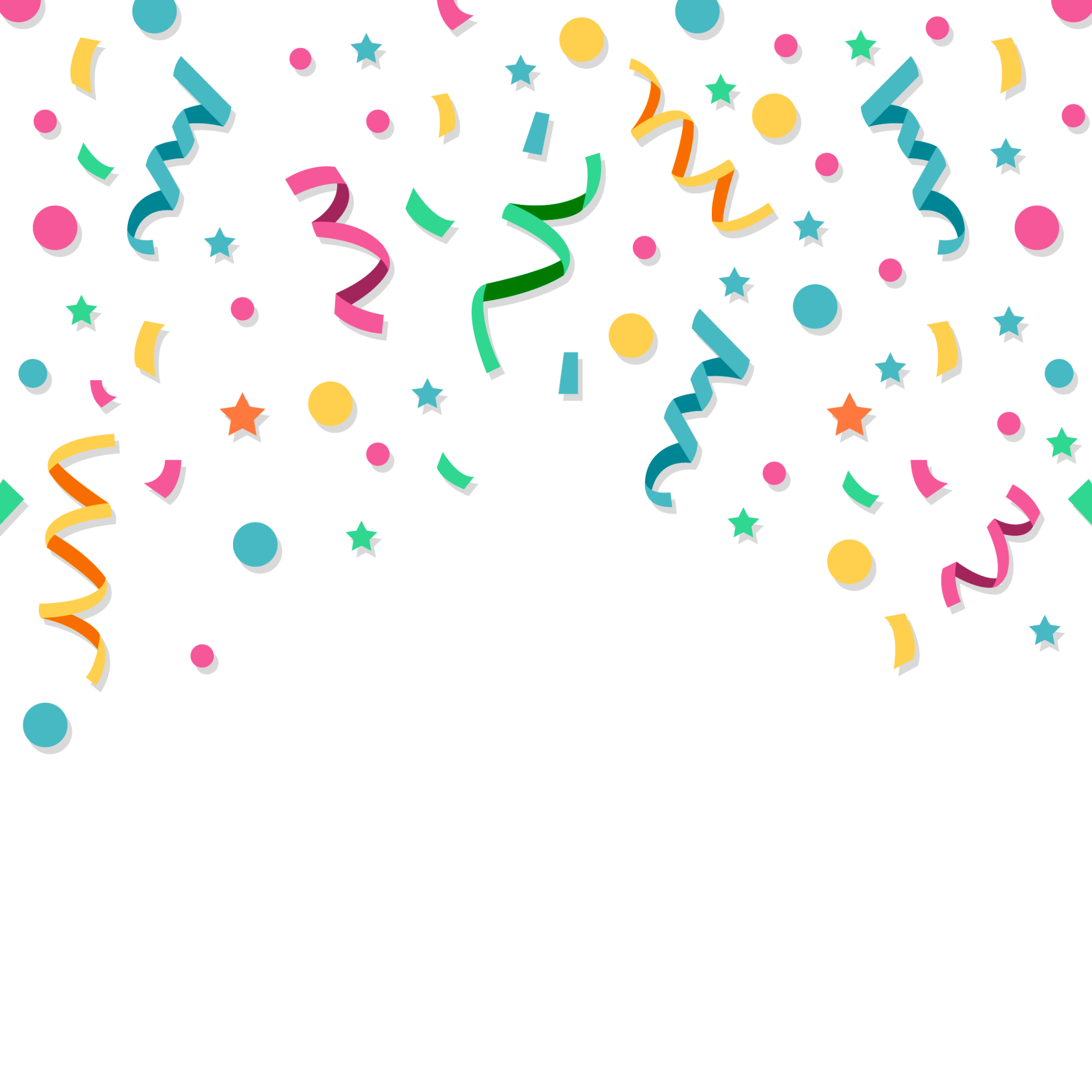 Treasurer of SASSE
Filip Sundin
Vice President of SASSE
Vice President of SASSE
Protest Vote 16
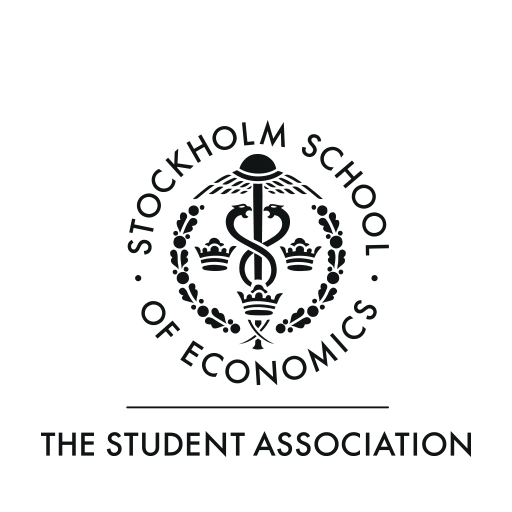 Votes 515
Blank Vote 118
Vice President of SASSE
275
240
Herman Nilsson
Hedda Gummesson
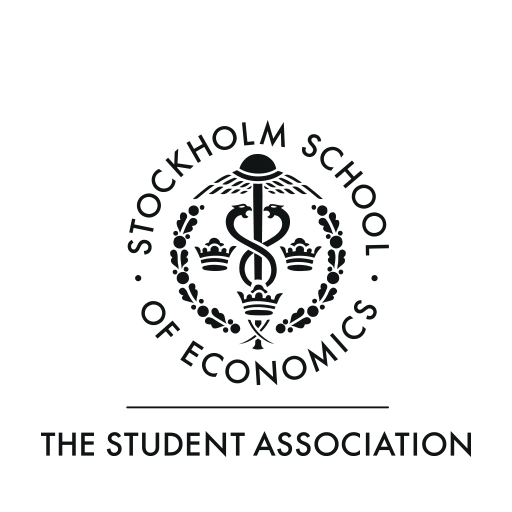 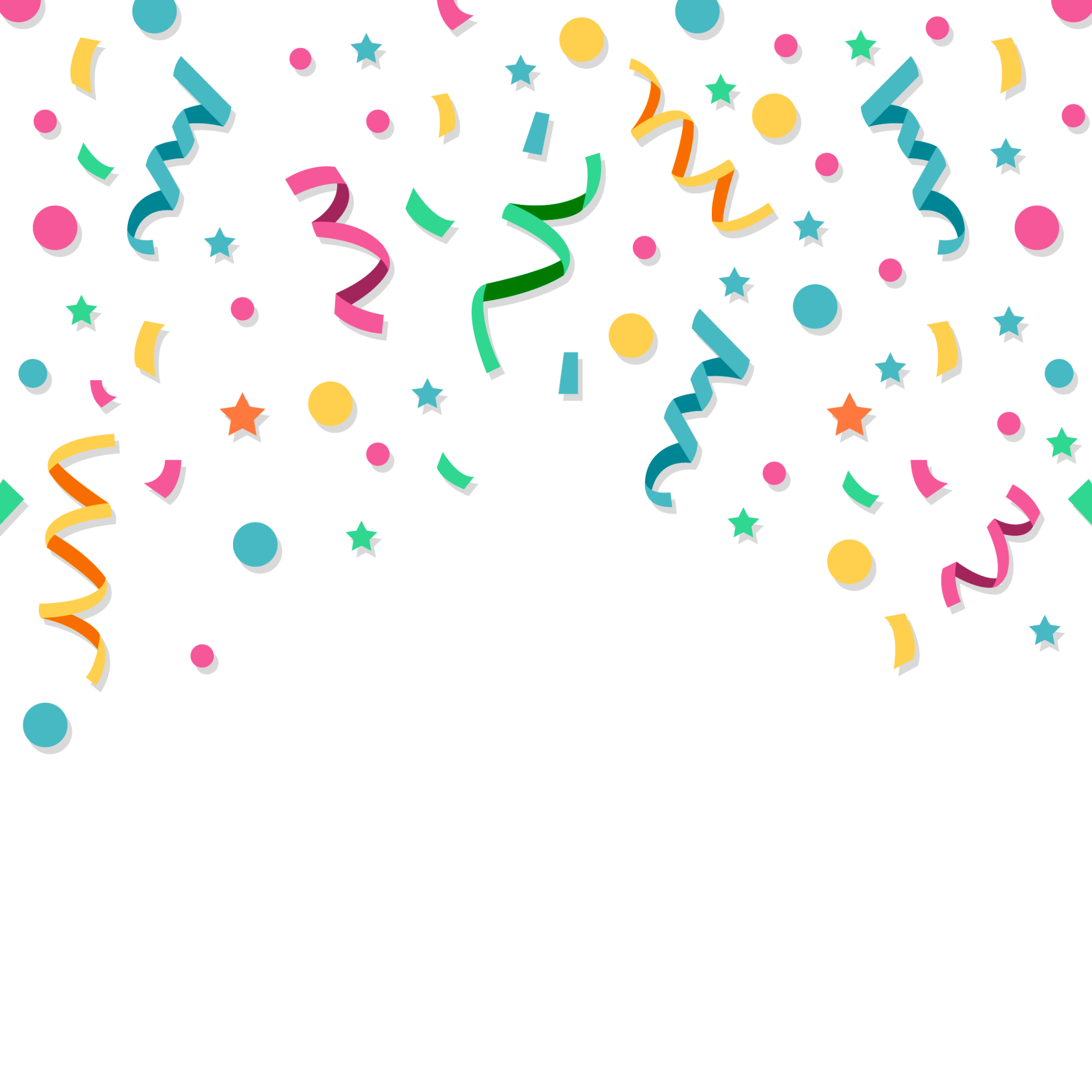 Vice President of SASSE
Hedda Gummesson
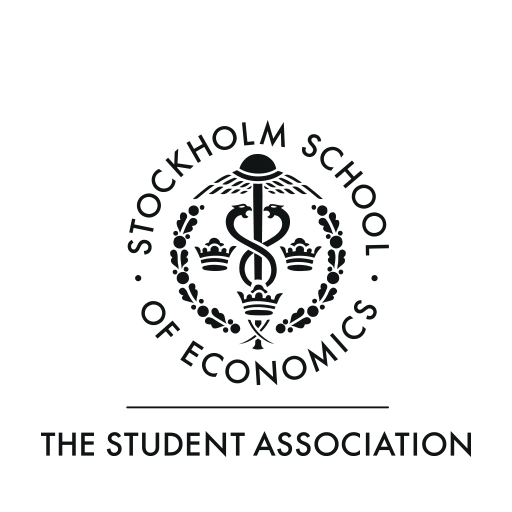 SASSE PRESIDENT2024/2025
President of SASSE
Protest Vote 16
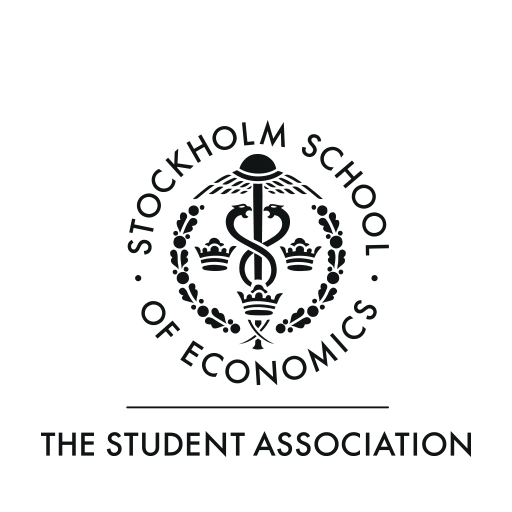 Blank Vote 82
Votes 558
President of SASSE
97
235
217
Eldór Hennermark
Clara Härdling
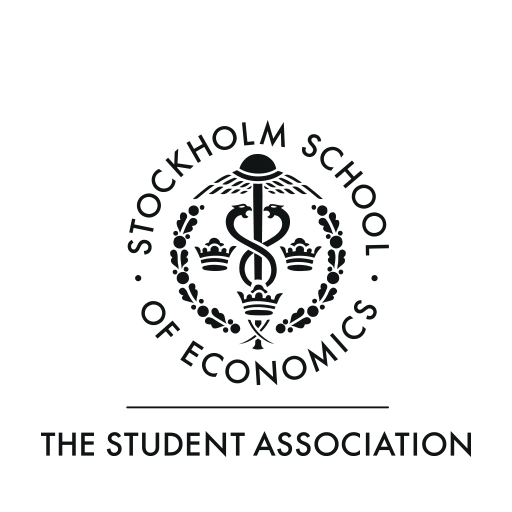 Philip Remmer
President of SASSE
268
284
Eldór Hennermark
Clara Härdling
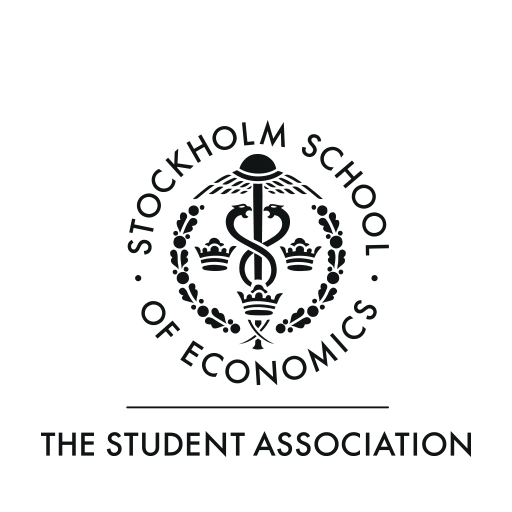 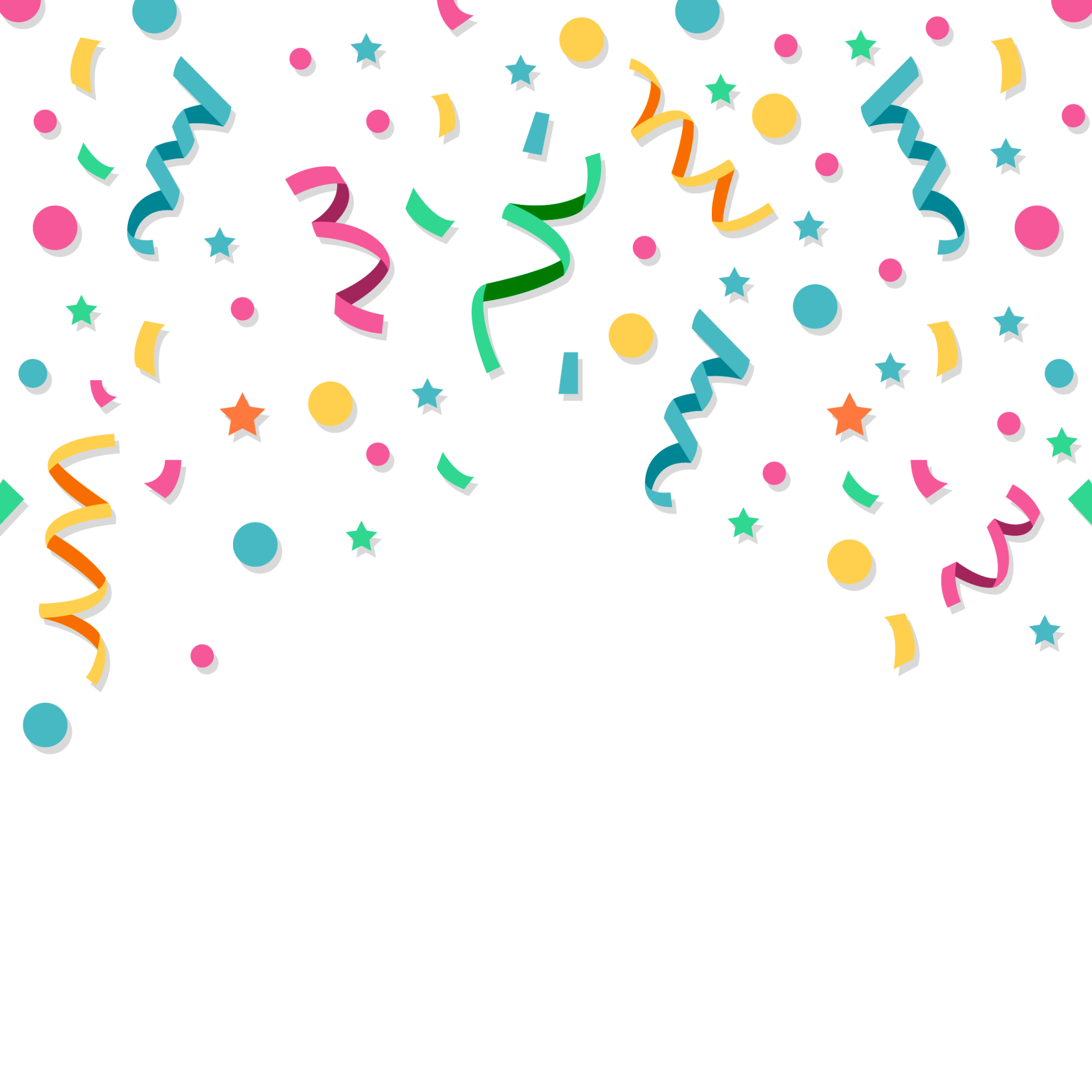 President of SASSE 24/25
Clara Härdling
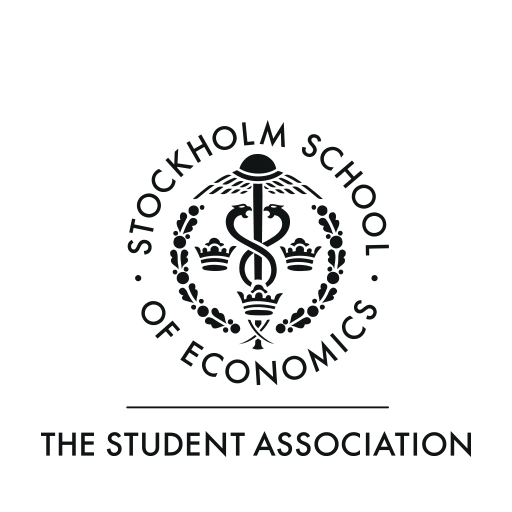 The SASSE Board 24/25
President: Clara Härdling						
Vice President: Hedda Gummesson					
Treasurer: Filip Sundin						
President of the Business Committee: Dinda Winkler		
President of the Education Committee: Gustav Jäger		
President of the Entertainment Committee: Erik Milburne
President of the Sports Committee: Amanda Hammarén	
President of the Social Committee: Tora Nilsson		
President of the International Committee: Gus Dickinson 
President of the Media Committee: Sophie Harris		
President of the Tech Committee: Filippa Johnsson
Thank you all andcongratulations!//The Election Committee
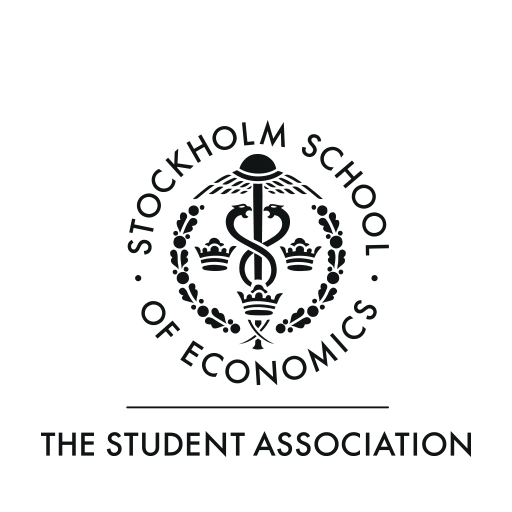